Assisting Incarcerated and Released Recently Consumers with Enrollingin Health Coverage
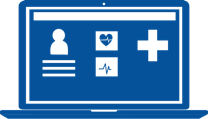 December 2022
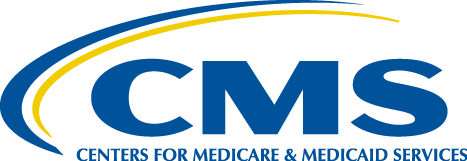 1
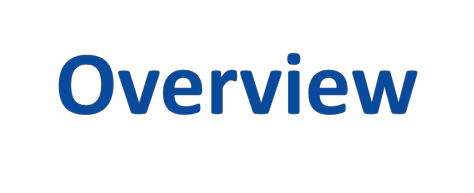 Disclaimer
This information is current at the time of presentation but Medicare policy is subject to change. The contents of this document do not have the force and effect of law and are not meant to bind the public in any way, unless specifically incorporated into a contract. This document is intended only to provide clarity to the public regarding existing requirements under the law.
2
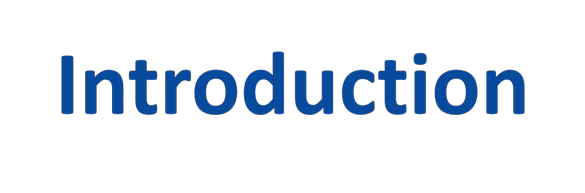 Introduction
The Patient Protection and Affordable Care Act (PPACA) expanded access to coverage and services that consumers released from incarceration may need.

This presentation will help you better assist incarcerated or recently released consumers and their families.
3
determined eligible for the Children’s Health Insurance Program (CHIP) while incarcerated.
Medicare Coverage
Medicare generally does not cover services for incarcerated beneficiaries. Incarcerated consumers under Medicare include, but are not limited to, individuals who are:
Under arrest
Incarcerated
Imprisoned
Escaped from confinement
Under supervised release
On medical furlough
Required to reside in mental health facilities
Required to reside in a halfway house
Required to live under home detention
Confined completely or partially in any way under a penal statute or rule
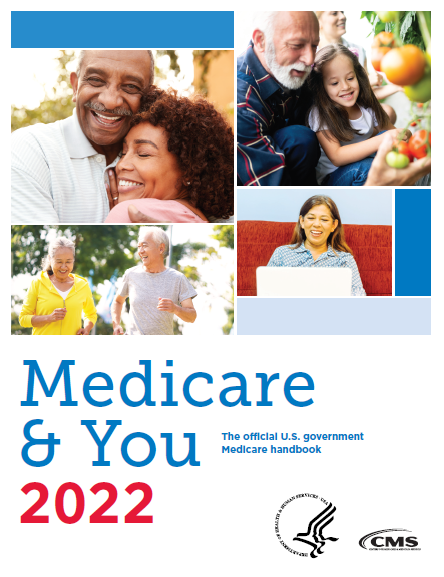 4
Maintaining Medicare When Incarcerated
Although Medicare generally does not pay for health care costs while in jail, incarcerated consumers who have Medicare Part A and Part B coverage should consider maintaining it to ensure their coverage will be effective upon their release.

For most consumers, Part A (hospital) coverage is free and they do not have to pay a monthly premium to maintain coverage.
5
Maintaining Medicare When Incarcerated cont.
To maintain Part B (outpatient) coverage, consumers will have to pay the monthly Part B premium. If they do not pay the monthly premium, they will be unenrolled and lose Part B coverage.
If incarcerated consumers lose their Part B coverage, they may wait until the General Enrollment Period (January 1 - March 31) to re-enroll with coverage starting the following month; OR
Starting January 1, 2023, incarcerated consumers who wait until released may have an opportunity to enroll or reenroll using a Special Enrollment Period (SEP) (see slide 8)
Consumers who did not maintain coverage while incarcerated may face a coverage gap and/or a late enrollment penalty if they are released and do not sign up during the SEP.

For more information on Medicare coverage of items and services furnished to beneficiaries in custody under a penal authority, visit: https://www.cms.gov/Outreach-and-Education/Medicare-Learning-Network- MLN/MLNProducts/Downloads/Items-Services-Furnished-to-Beneficiaries- in-Custody-Under-Penal-Authority-Fact-Sheet-ICN908084.pdf.
6
Applying for Medicare When Incarcerated
Consumers who become eligible for Medicare while incarcerated may choose to actively enroll in Original Medicare Part A and Part B coverage to ensure that Medicare will pay for health care services upon their release.
All consumers have a seven month initial enrollment period (IEP) that consists of the 3 months prior to turning 65, the month of their birthday, and the 3 months after turning 65.

Incarcerated Consumers who become eligible for Medicare while incarcerated may also choose to delay enrolling in Medicare until after they are released.  If consumers do not enroll while incarcerated, they can enroll using the SEP upon their release. Incarcerated consumers who anticipate being released from incarceration should actively enroll in Medicare, since they will not be automatically enrolled in coverage.
7
Incarceration and Medicare Special Enrollment Period
Effective January 1, 2023, CMS has created a SEP for Formerly Incarcerated Individuals that will allow individuals to enroll following their release from incarceration.
The SEP has a duration of 12 months, starting the day of release and ending the last day of the 12th month post-release. 
Individuals may choose between the following coverage effective dates: 
retroactive coverage back to their release date (not to exceed 6 months); or 
coverage beginning the month after the month of enrollment.
8
Incarceration and Medicare Special Enrollment Period
If an individual selects retroactive enrollment, they must pay the premiums for the retroactive covered time period.
Individuals who enroll using this SEP will not be assessed a late enrollment penalty.
This SEP is available only for individuals released from incarceration on or after January 1, 2023. 
If formerly incarcerated individuals do not enroll during this SEP, they may face a gap in coverage and/or a late enrollment penalty should they enroll at a later time.
9
Aiding the Transition of Recently Incarcerated Consumers
Consumers who receive health coverage after being released from incarceration may need additional information about how health coverage works and how to navigate the health care delivery system.
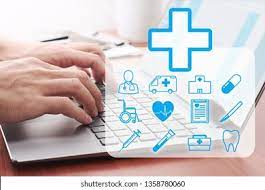 10
Aiding the Transition of Recently Incarcerated Consumers cont.
Assisters can aid in the transition of recently released consumers by:
Explaining the basics of health insurance, including the costs associated with health care services under different plans (i.e. premiums, out-of-pocket costs, deductibles, and coinsurance).
Helping consumers learn about community health centers or other health care providers that might have experience caring for recently released consumers.
Advising consumers to obtain coverage and schedule an appointment with a physician as soon as possible following their release.
Referring consumers to other organizations in the community that can help them find housing, employment, legal services, and other supportive services.
11
Federal Prison Locations
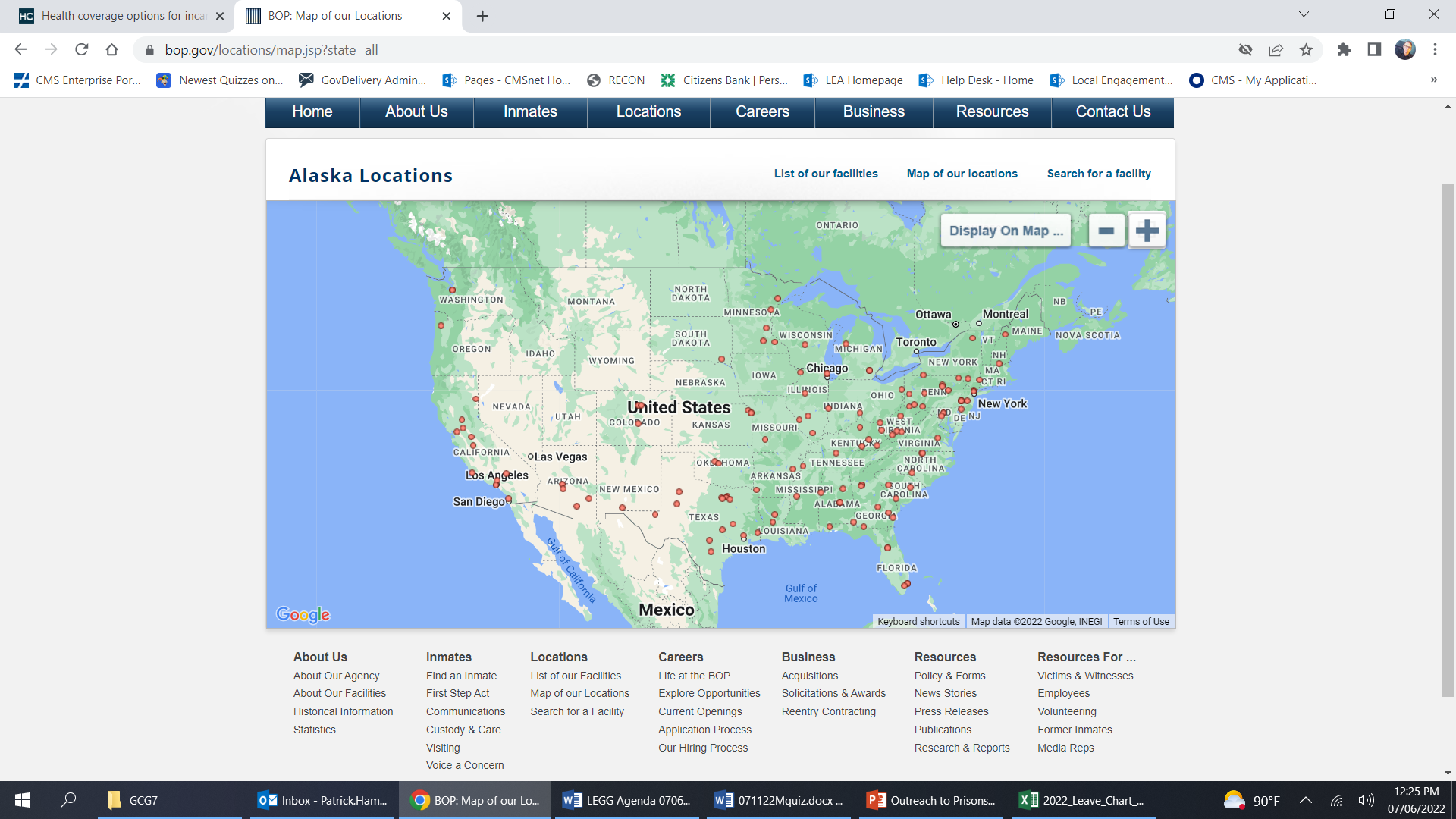 12
Map from Federal Bureau of Prisons  from www.bop.gov